Pharmacotherapy in children, elderly, in pregnant women and in lactation
Alena Máchalová
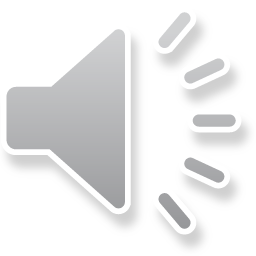 Overview of factors affecting drug effects
A.Factors related to drug: 
Physical and chemical properties
Dose 
Drug form 
Combination of drugs 
Food administered together with a drug 
Repeated administration 

B. Factors related to organism: 
Age 
Gender 
Weight and body constitution 
Circadian rhytms 
Pathological state of organism 
Genotype/fenotype (Race group/ethnic group)
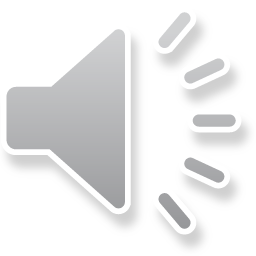 Age
Administration of medicinal product (MP) 
to children 
to elderly people
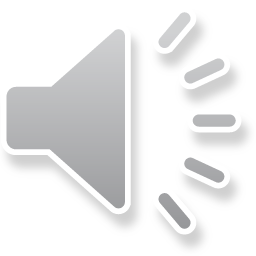 Administration of MP to children
A child is not small adult 

particularities of PD 
particularities of PK
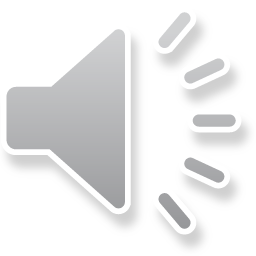 Changes of PK of drugs in young age - A
Higher pH in stomach
Large surface area/volume ration + thinner skin – increased skin absorption
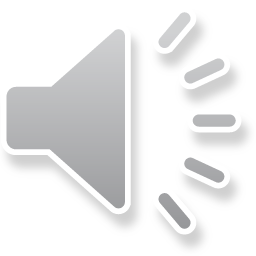 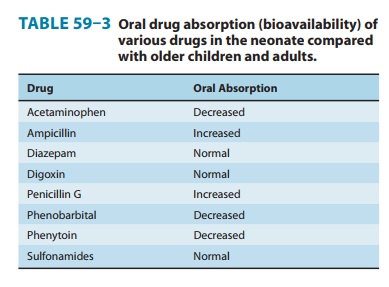 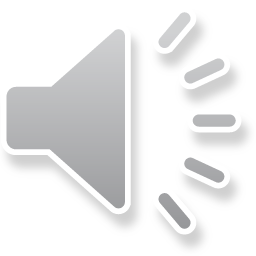 6
Changes of PK of drugs in young age - D
Higher total body water
Increase of body fat with age
Lower plasma proteins in infants
Unfinished development of HEB

→ increased Vd
→ obese children – higher risk in drugs not distributed into fat
→ higher distribution and lower peak concentrations of protein-bound drugs
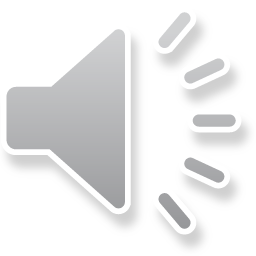 Changes of PK of drugs in young age - M
The most complex difference between adults and children
Activity of CYP begins in foetus and increases with age (in 2 y exceeds adult levels)
Glucuronidation takes at least 3 years to mature
Liver blood flow is relatively higher

→ higher first pass effect
→ without adjustment of dose and dosing intervals there is a risk of cummulation and toxicity especially in newborns
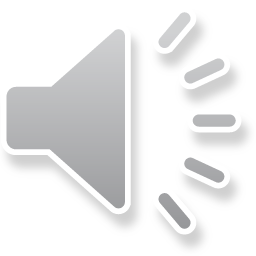 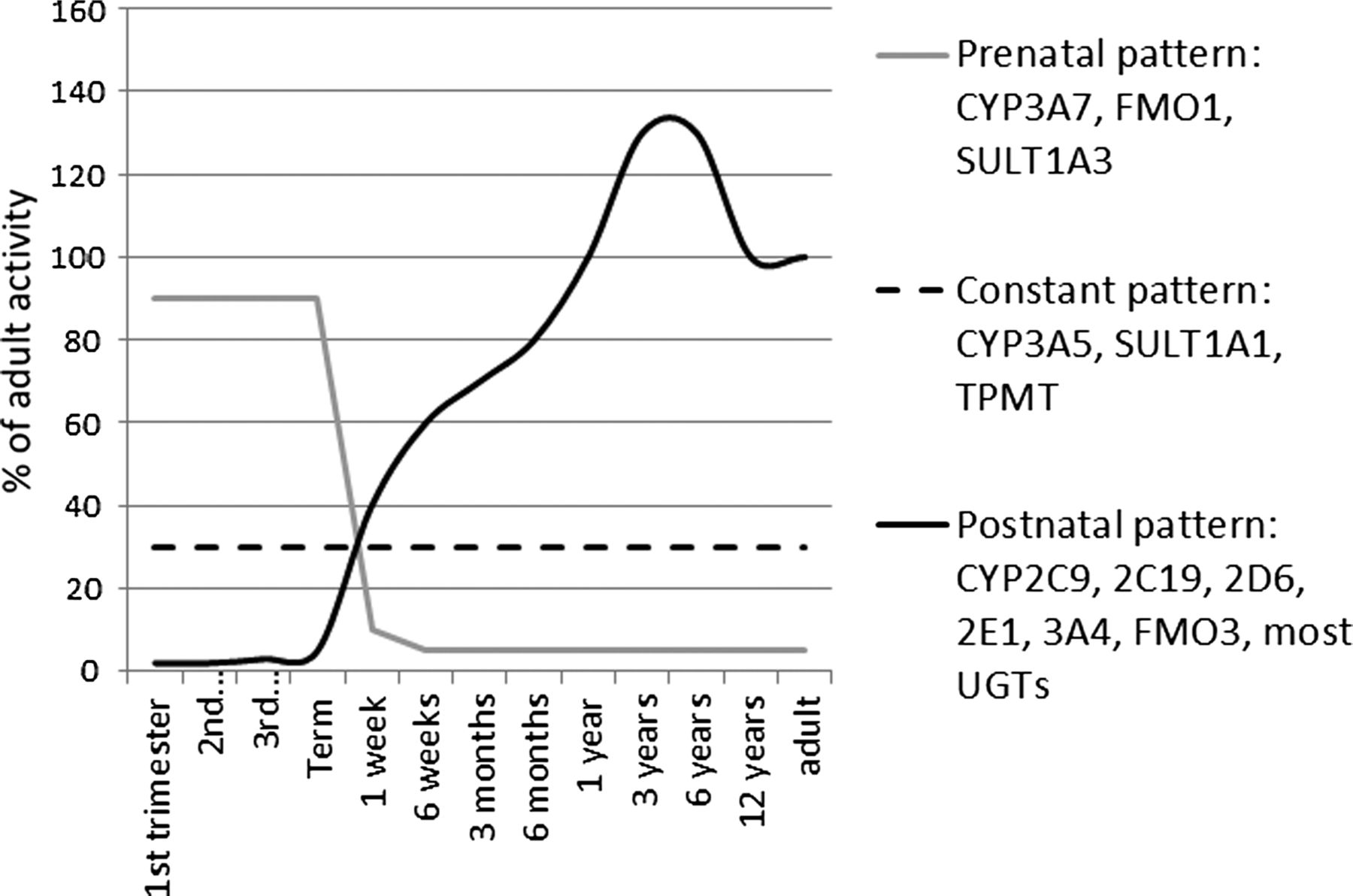 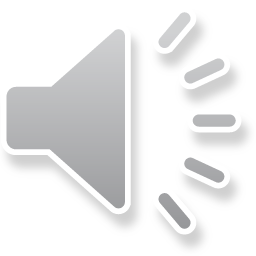 9
Define footer – presentation title / Department of Pharmacology
Changes of PK of drugs in young age - E
Decreased GF, but still is more advanced than TS
Decreased TS (aminoglycosides!!)

→ preterm infants develop renal excretion pathways more slowly than term neonates
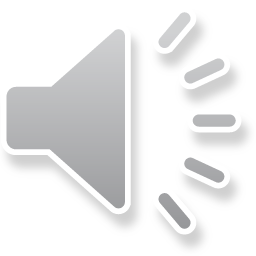 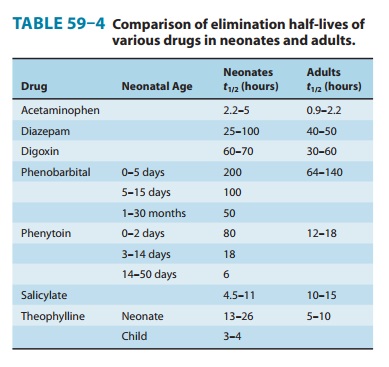 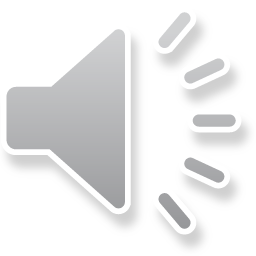 12
Changes of PD in children
Antihistamins:
In adult patient sedation (sleppines, tiredness)
In children excitation (cramps)

Chloramphenicol – gray baby syndrome

Salicylates – Reye syndrome

Barbiturates – paradoxical reaction (excitation, agressivity)
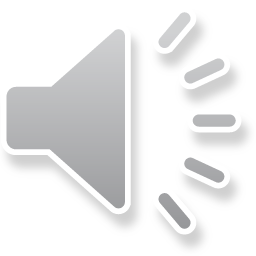 Administration of MP to children
Doses are given in SPC or have to be calculated
Approximate dose for children = body surface area (m2) x dose for adult
1,7 (m2 )
Body surface area = 
7 x age (years) + 45

	   100
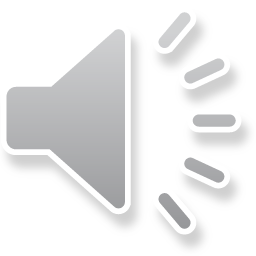 Administration of MP to old people
Seniors represent 14% of population but use 35% of drugs „Young“ senior 60 – 64y ....... 83% use medicines  
„Middle“ senior 65 – 74y....... 89% use medicines 
„Old“ senior above 75y....... 91-98% use medicines  

Avarage amount of used preparations increase with age  Ambulant seniors 4-6 
Hospitalised 5-8 prep
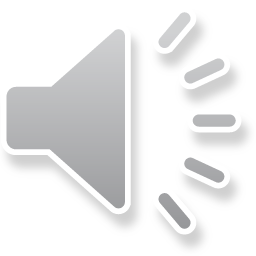 Administration of MP to old people
physiological changes (organs lose their functional reserve) 
worse adaptability to changes in inner or external conditions
polymorbidity (concomitant diseases or cause-effect chain)
polypragmasia (administration of many drugs together, risk of drug interactions is increasing) 
higher incidence and severity of adverse effects
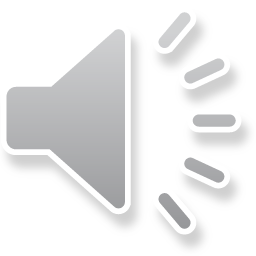 Characteristics of morbidity in old age
Microsymptomatology – asymptomatology
	(lack of typical symptoms – fever, leucocytosis, silent AMI)
Mono(oligo)symptomatology
	(tachyfibrillation in thyreotoxicosis)
Non-specific symptoms
	(tiredness, loss of appetite, weightloss)
Syndrom of secondary impairment
	(symptoms of another organ than which is the cause of disease 	e.g. disease of kidney leads to delirant state)
Cascade reaction (chain of diseases)
Atypic reactions to drugs
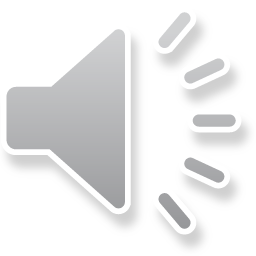 Changes of PD in old age
Very variable 
Tissue hypoxia 
Dysfunction of regulatory mechanisms 
Change of sensibility of target structures 


= hyperergic or paradoxical reactions
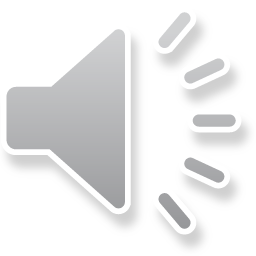 Changes of PD in old age - examples
ATB aminoglycosides: 
	lower doses in case of lower GF (correction according to CL CR) 
Antihypertensives: 
	orthostatic hypotension, psychical alternations (confusion) 
Anticoagulants: 
	bleeding from GIT (decreased absorption of vitamin K and 	decreased synthesis of prothrombin) 
NSAID: 
	in 25% hematemesis 
Anticholinergic drugs: 
	higher toxicity, depression, confusion
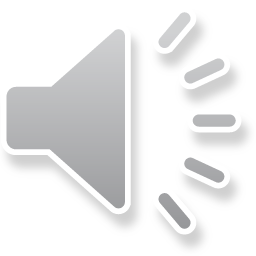 The most often mistakes in prescription in old age
underprescribing 
	not prescribing drugs with proven benefit (statins, AD, ACE-I) 
overprescribing
	drugs which are not indicated (hypnotics, BZD, peripheral vazodilatants, 	nootropics  
„imperative drugging“ 
	prescribing drugs for each disease per se
prescription with risk of interactions 
prescription of drugs with risky profile 
	drugs CI due to comorbidities (β-blockers + COPD)
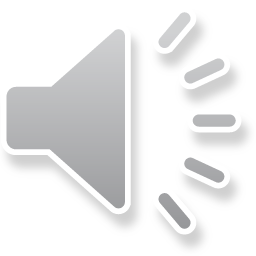 Drugs not suitable in old age
Mark H. Beers, 54, Expert on Drugs Given to Elderly, Dies Feb 28, 2009 


Beers' List — Potentially Inappropriate Medications for the Elder


Fick DM, Cooper JW, Wade WE, Waller JL, Maclean JR, Beers MH. Updating the Beers criteria for potentially inappropriate medication use in older adults: results of a US consensus panel of experts. Arch Intern Med. 2003;163:2716-2724
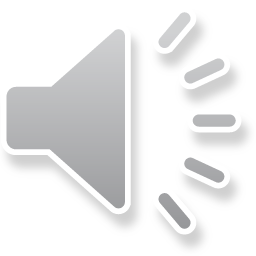 [Speaker Notes: Med. 2003;163:2716-2724 Beers' List — Potentially Inappropriate Medications for the Elderly nejde o kontraidikaci při podáváni, je ale nutná zvýšená opatrnost!!!]
Gender
Women are in general more sensitive to effects of some drugs, e.g. because of lower weight, but also of lower CL (olanzapine) 

Specific periods are: 
menstruation 
gravidity 
lactation 
menopause
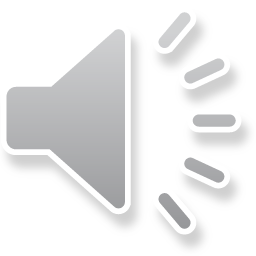 Pregnancy
slowed stomach and intestinal motility 

increased volume of plasma 

body water can be raised by up to 8 litres 

occupancy rate of plasma proteins by hormones, 

relative hypoalbumineamia

increased blood flow through kidneys and increase of GFR 

changed liver enzymes activity (some stimulated, some inhibited)
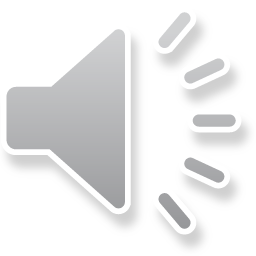 Safety of medication in pregnancy
Consider

Dose

Lenght of therapy

Ability of drug to cross placentar barrier

Ability of the baby to eliminate the drug

Cummulation of the drug in the baby or in the water

Period of gestation when the drug is administered
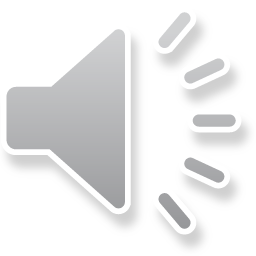 24
Safety of medication in pregnancy
Period of implantation – all or nothing (14 days) 

Organogenesis – the most sensitive period to teratogenic effects of drugs (till 12th week)

Fetal period – relatively safer when considering teratogenic effects, but risky in toxic eff. 

Last month of gravidity – long acting drugs can affect newborn ! 

Lactation
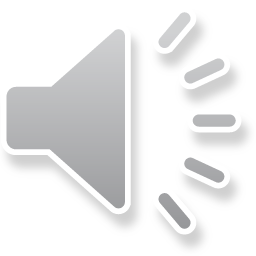 25
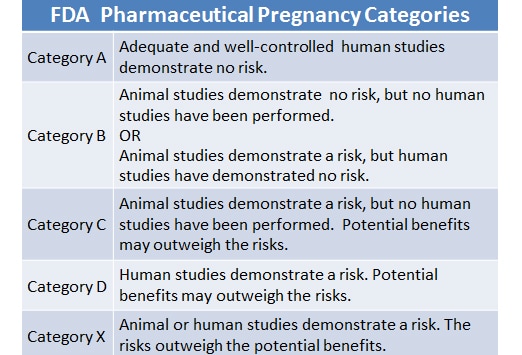 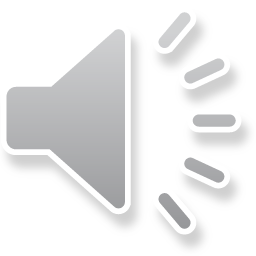 26
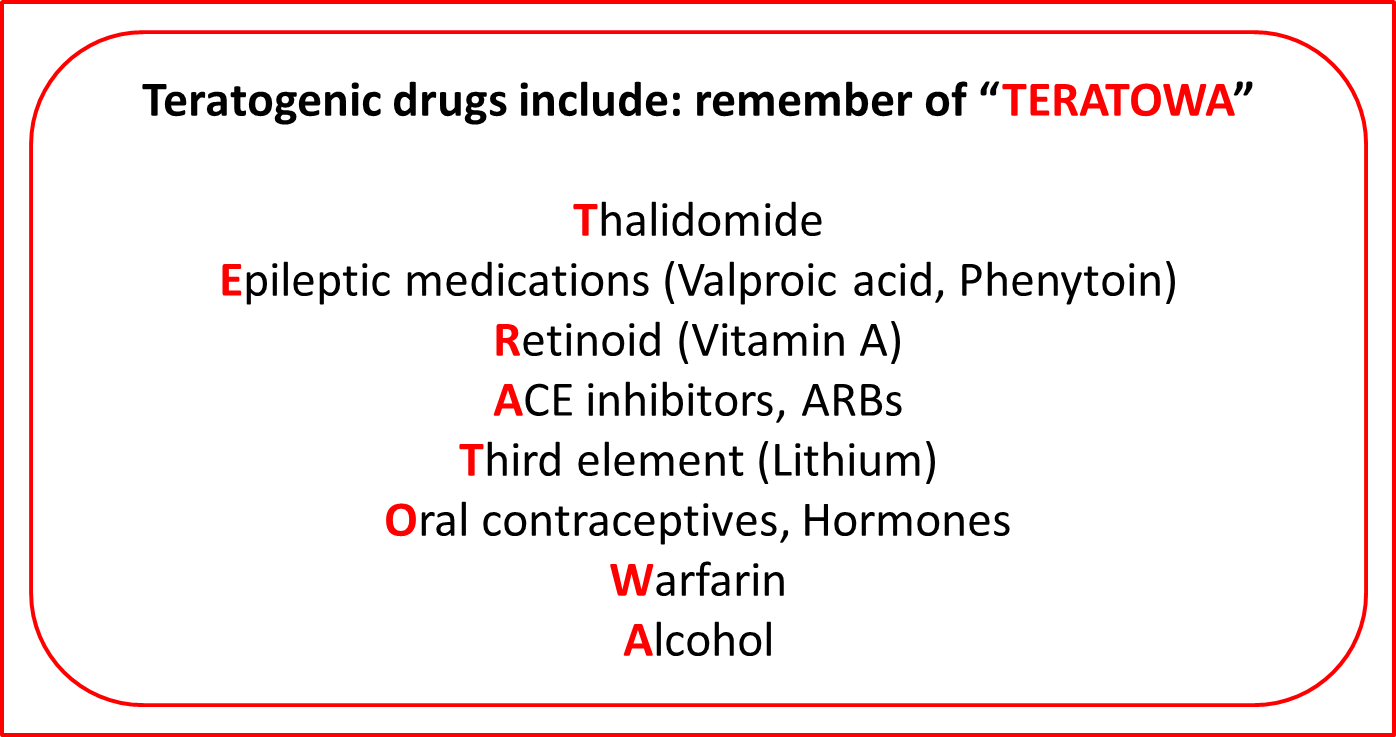 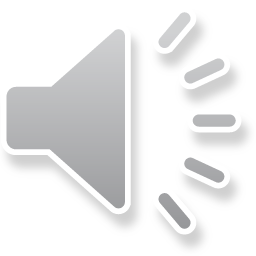 27
General recommendations
Prescription for women in fertile age

Prescribe medicines which were tested for teratogenicity

Newly registered drugs should be prescribed only if older (time-proven) drugs cannot be used

If known teratogenic drug cannot be avoided, contraception is necessary
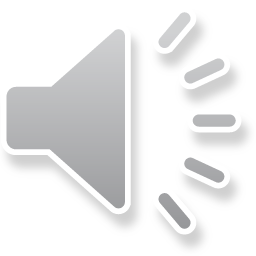 28
General recommendations
Prescription for pregnant women

Choose proven medication before pregnancy if chronic therapy is necessary

Sudden discontinuation may provoke worsening of the condition with possible severe consequences for both mother and child 

Prefer monotherapy with the lowest dose possible
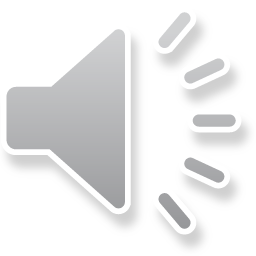 29
Lactation
Almost all of the drugs given to mother gets into her milk (apart from big molecules), however often in very small amount

depends on characteristics of the molecule (size, lipophility, binding to proteins in mother´s plasma, ionisation)

milk is mildly acidic

drugs which cross the barrier easiest are typically small molecules, lipophylic, weak bases and non-ionised
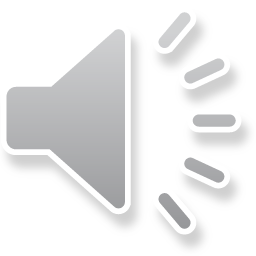 30
[Speaker Notes: Milk is generally slightly more acidic (pH 7.2) than the mother’s plasma (pH 7.4) so it attracts weak organic bases such as oxycodone and codeine.7 Such drugs become ionised and ‘trapped’ in the milk. Conversely, weak organic acids such as penicillin tend to be ionised and held in maternal plasma.

What affects the concentration of a drug in milk?
It is important to be aware of how drugs transfer into breast milk and what factors can influence this.
Maternal plasma concentration
Passive diffusion is the primary pathway by which drugs enter milk. There is a good concordance between the time-course of maternal plasma-drug concentration and milk-drug concentration. Maternal plasma concentration is also affected by the drug’s distribution into different tissues. A high volume of distribution (as for sertraline) will contribute to a lower maternal plasma concentration and a subsequent lower concentration in milk.
Maternal plasma protein binding
Transfer into breast milk is also influenced by the extent to which the drug is bound by maternal plasma proteins. Free unbound drug diffuses readily while highly protein-bound drugs like ibuprofen or warfarin (both 99% protein bound) are unable to diffuse in significant amounts.6 Sertraline is highly protein bound (98%) so overall it will be minimally transferred to the breastfed baby.6 By comparison, venlafaxine has much lower protein binding and so more of the drug will be present in milk.6
Size of the drug molecule
Most drug molecules, including alcohol, nicotine and caffeine, are small enough to enter milk. Exceptions are drugs with high molecular weights such as heparins and insulin.
Degree of ionisation
Drugs cross membranes in an un-ionised form. Milk is generally slightly more acidic (pH 7.2) than the mother’s plasma (pH 7.4) so it attracts weak organic bases such as oxycodone and codeine.7 Such drugs become ionised and ‘trapped’ in the milk. Conversely, weak organic acids such as penicillin tend to be ionised and held in maternal plasma.
Lipid solubility
In addition to the passive diffusion into the aqueous phase, lipid-soluble drugs such as citalopram8 may have co-secretion by dissolution in the fat droplets of milk.2 In practical terms, this may not be of concern. It would not be an indication to change therapy if citalopram has been effective, but infant drowsiness should be monitored. Although the fat content of the milk varies according to infant age and phase of the feed, this is unlikely to impact on the choice of drug therapy.
Maternal pharmacogenomics
A growing understanding of the influence of pharmacogenomics is well exemplified with codeine which is variably metabolised to morphine by the cytochrome P450 (CYP) 2D6 enzyme. The ultra-rapid metaboliser phenotype occurs in up to 10% of Western Europeans and up to 30% of North Africans. Repeated codeine doses in these women produce significant amounts of morphine. Rapid transfer from maternal plasma to the milk may result in central nervous system depression and potentially infant death.9 Codeine should be avoided during breastfeeding10 and alternative analgesia is recommended, such as paracetamol or ibuprofen.


Most drugs are not of concern in breastfeeding.2-4 In addition, most lactating women take few medicines, and then only occasionally. Further, even though virtually all drugs are transferred into breast milk to some extent, the amount of drug is usually small and unlikely to cause an adverse effect on the baby. Considering the number of drugs available, relatively few known adverse effects occur in babies and it is generally not necessary to suspend breastfeeding because of the mother’s medication. This concept is not new. It was suggested over 100 years ago that ‘… it is possible to show that drugs … when given to a mother, rarely affect the milk injuriously, and almost never the babe to a marked degree’.5]
Lactation
- drugs given to mother only locally or in small amount (nose or eye drops, inhalant sprays, topical preparations applied on small area) do not reach the baby in significant concentrations 

- the relative infant dose is the dose received via breast milk (mg/kg/day) relative to the mother’s dose (mg/kg/day). It is expressed as a percentage. 

- A relative dose of 10% or above is the notional level of concern, but this is rare (e.g. Lithium)
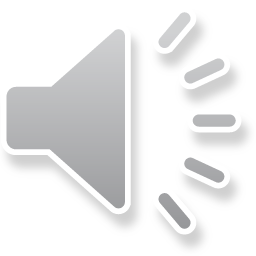 31
Safety of medication during lactation
Possible risk for breast-fed child depends on

Amount of the drug fed in breast-milk to the baby

PK of the drug in the baby (t1/2)

Safety profile of the drug

Health state of the baby
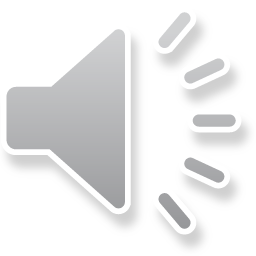 32
General recommendations
1. Adjust time of administrations and feeding – 
Generally the most suitable pattern is to feed baby 1-3h after administration of the drug (exceptions - amoxicilin 4-6 h, metylprednisolon 8 h, caffeine 0,5 h). 

2. The safest is to use drugs, which can be administered once a day

3. In this case the drug should be given after evening feeding, before child´s longest sleep
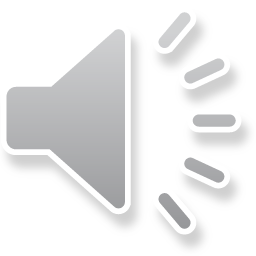 33
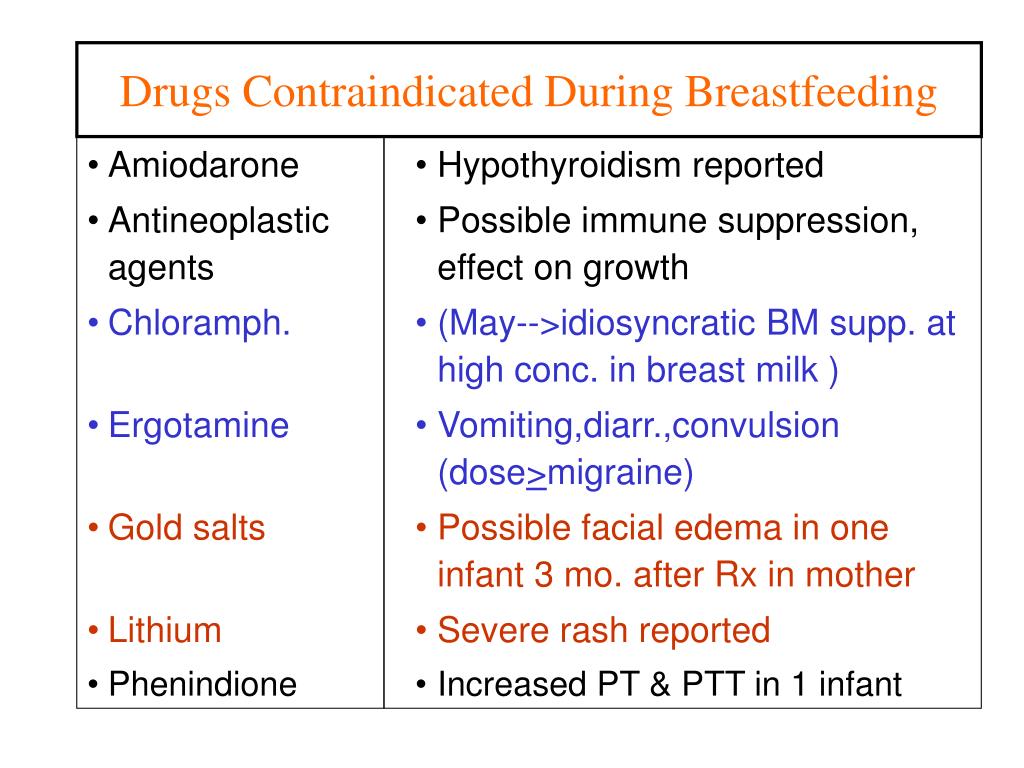 34
Drugs stimulating milk production = galactogogues
Domperidone and metoclopramide 
	- D antagonists
	- used off-label to stimulate prolactin and enhance milk supply 
	- do not have high evidence of efficacy for this indication, risk of arrhytmias!

Other drug increasing milk production – side effects
Imipramine, fenothiazin, sulpirid, haloperidol, reserpin, metyldopa, TSH
Drugs decreasing milk production
Estrogens, ergot alkaloids (very strong effect) 

androgens, tamoxifen, bromocriptine, levodopa, barbiturates, apomorphin, 

diuretics,1st generation of antihistaminics, pyridoxin (in very high doses)
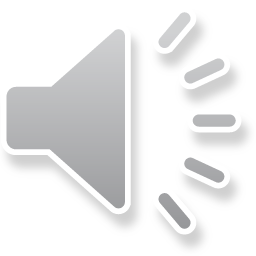 35
Where to look for information?
Product information - SPC

State-based obstetric drug information services provide detailed advice on the use of drugs during lactation and should be able to advise about past clinical experience with the drug. 

LactMed11 is a freely accessible, well-resourced and peer-reviewed online database. It is updated to keep pace with new information, including published studies and drug approvals. It also incorporates information on complementary treatments. 
Drugs and Lactation Database (LactMed) - NCBI Bookshelf (nih.gov)
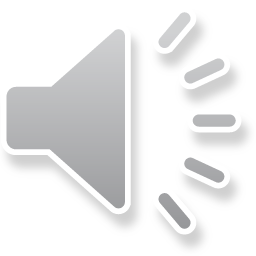 36
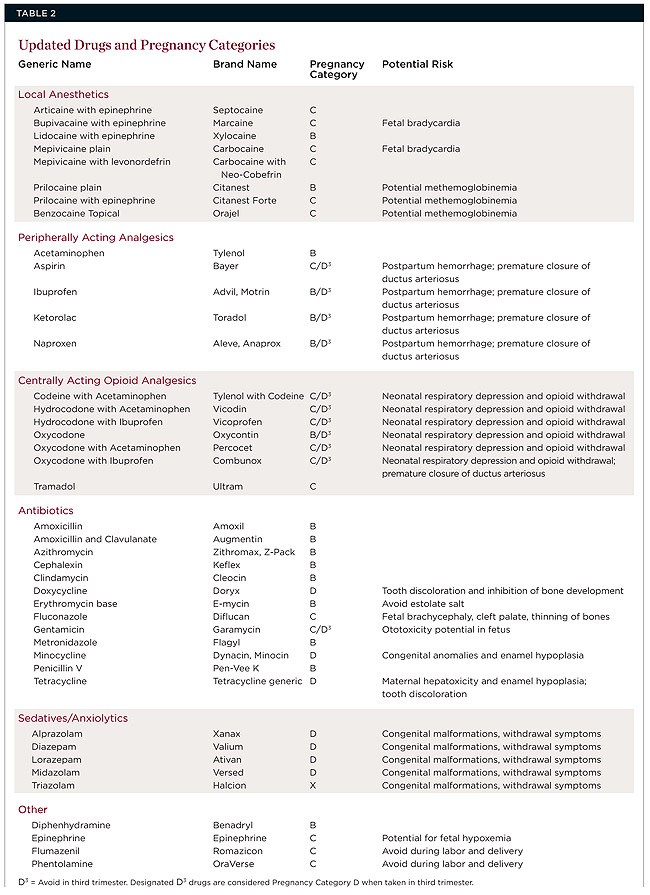 Drugs used in dentistry
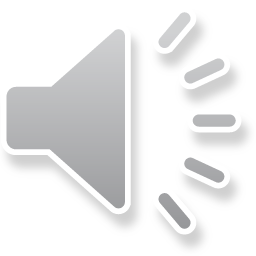 37
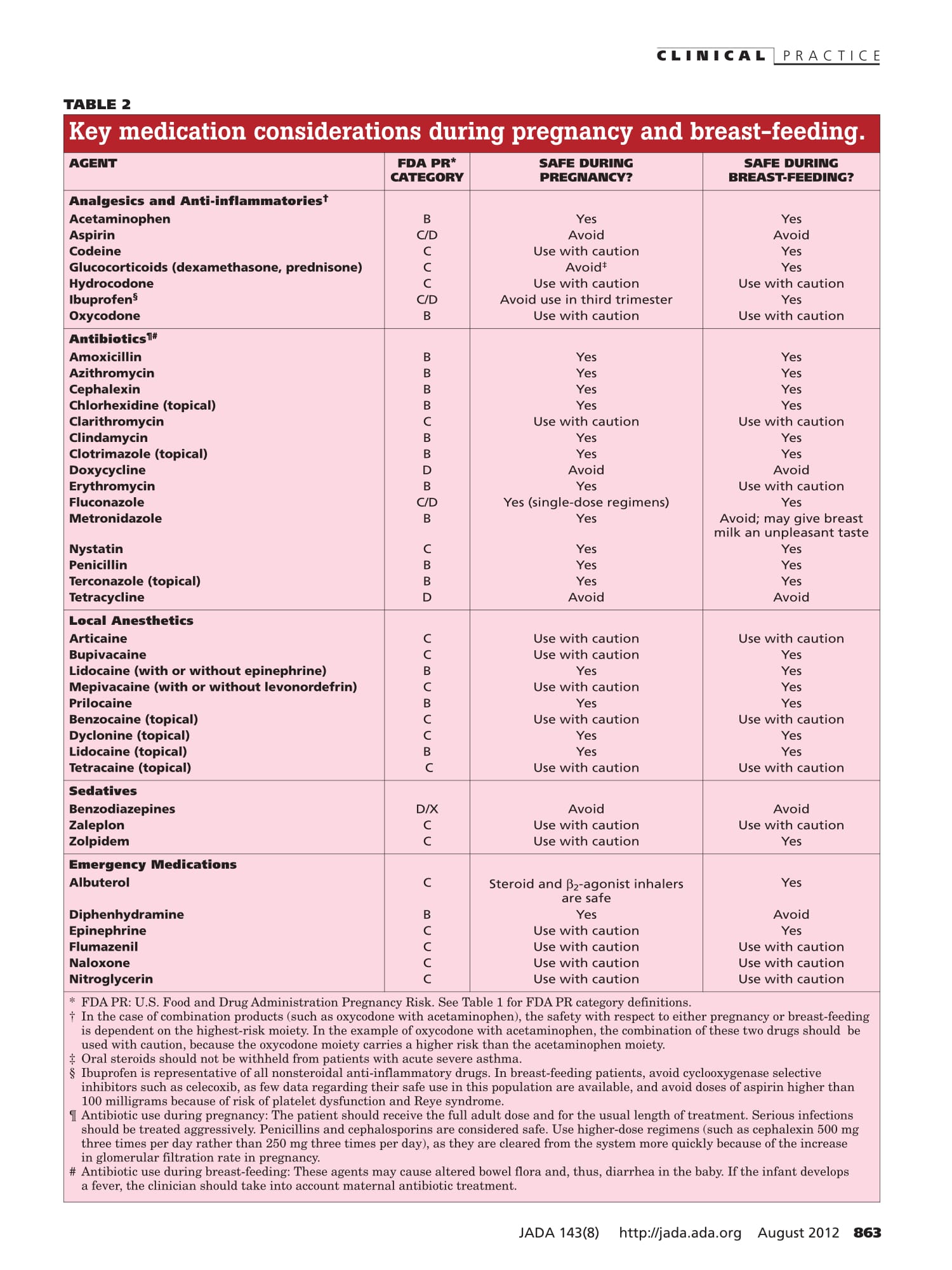 38
Thank you for your attention
amachal@med.muni.cz
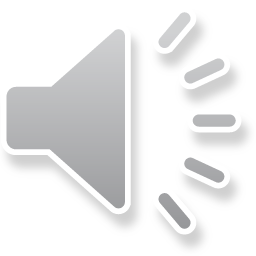 39